Transparency in Service of Public Health:
FDA’s Nutrition Innovation Strategy

FDA Public Meeting, July 26, 2018
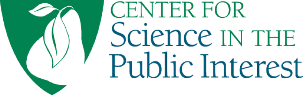 Laura MacCleery
Policy Director

Center for Science in the Public Interest
Petition to Prohibit Misbranding of Whole Wheat Products and to Promulgate Food Labeling Regulations Concerning Products Made with Whole Wheat, June 25, 1993

Petition for Proposed Rulemaking and Regulatory Action to Prohibit Misleading Food Labeling, August 2, 1995

Petition for Regulatory Action to Prevent the Unapproved Use of the Term “Energy” on Food Labels, November 27, 1996

Petition for Proposed Rulemaking to Require Percentage Ingredient Labeling, March 26, 1997

Petition for Proposed Rulemaking to Establish Format Requirements for Ingredient Lists, July 26, 2001

Petition for Rulemaking on Functional Foods and Request to Establish an Advisory Committee, March 21, 2002

Petition for Advance Notice of Proposed Rulemaking on the Use of Symbols on the Principal Display Panel to Communicate the Healthfulness of Foods, November 30, 2006
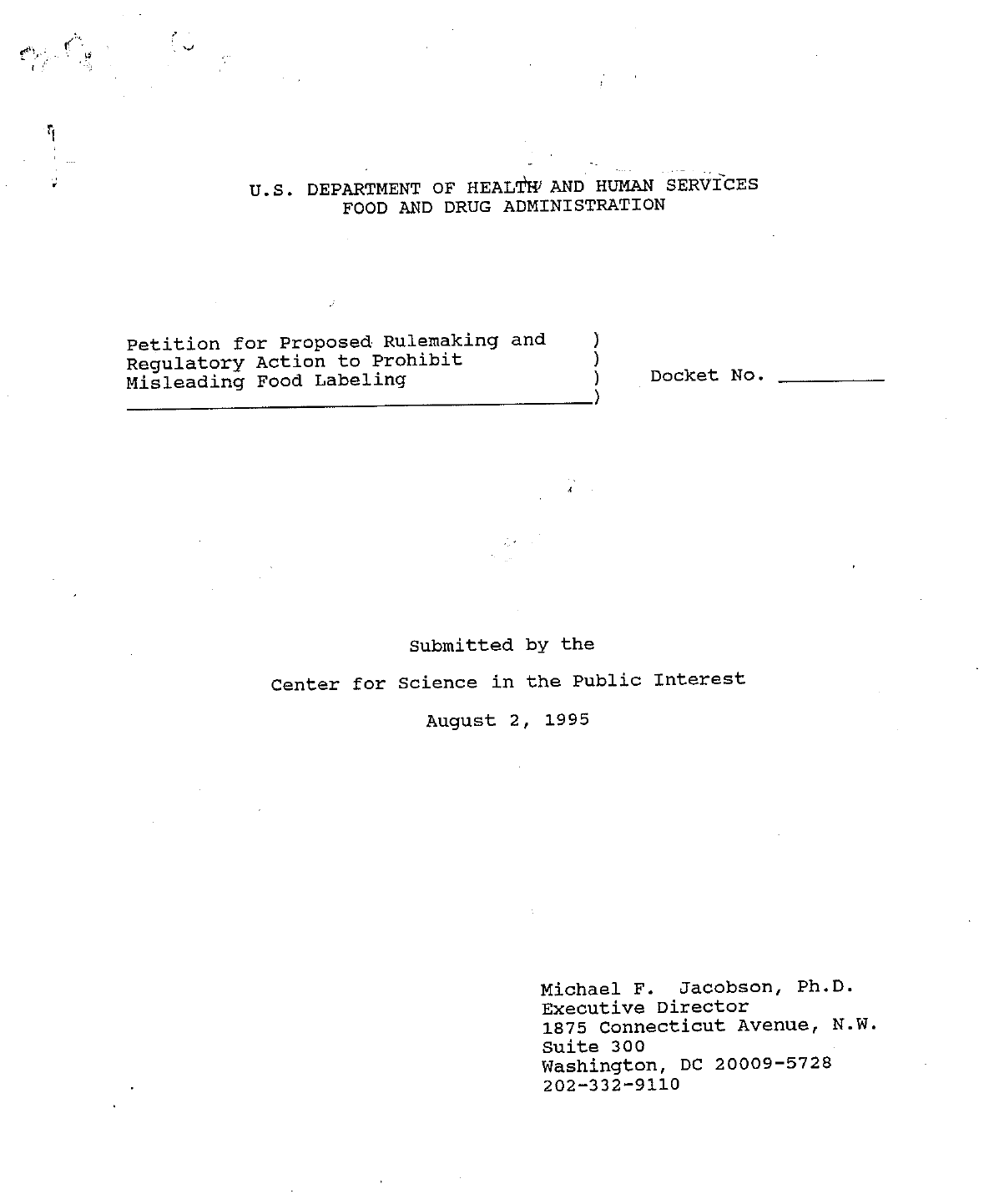 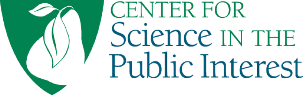 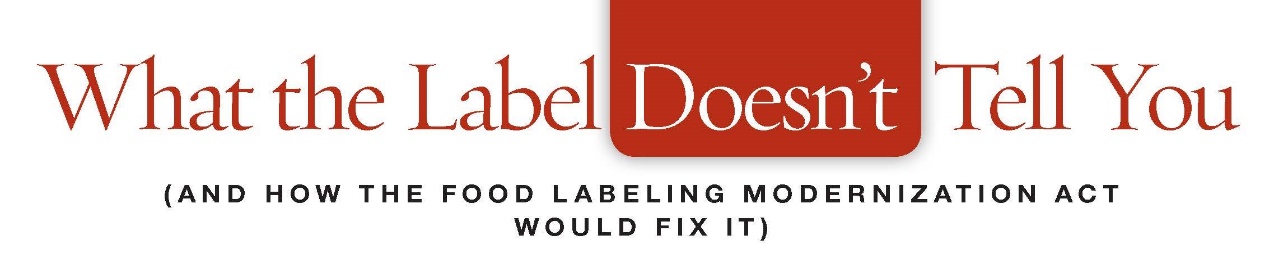 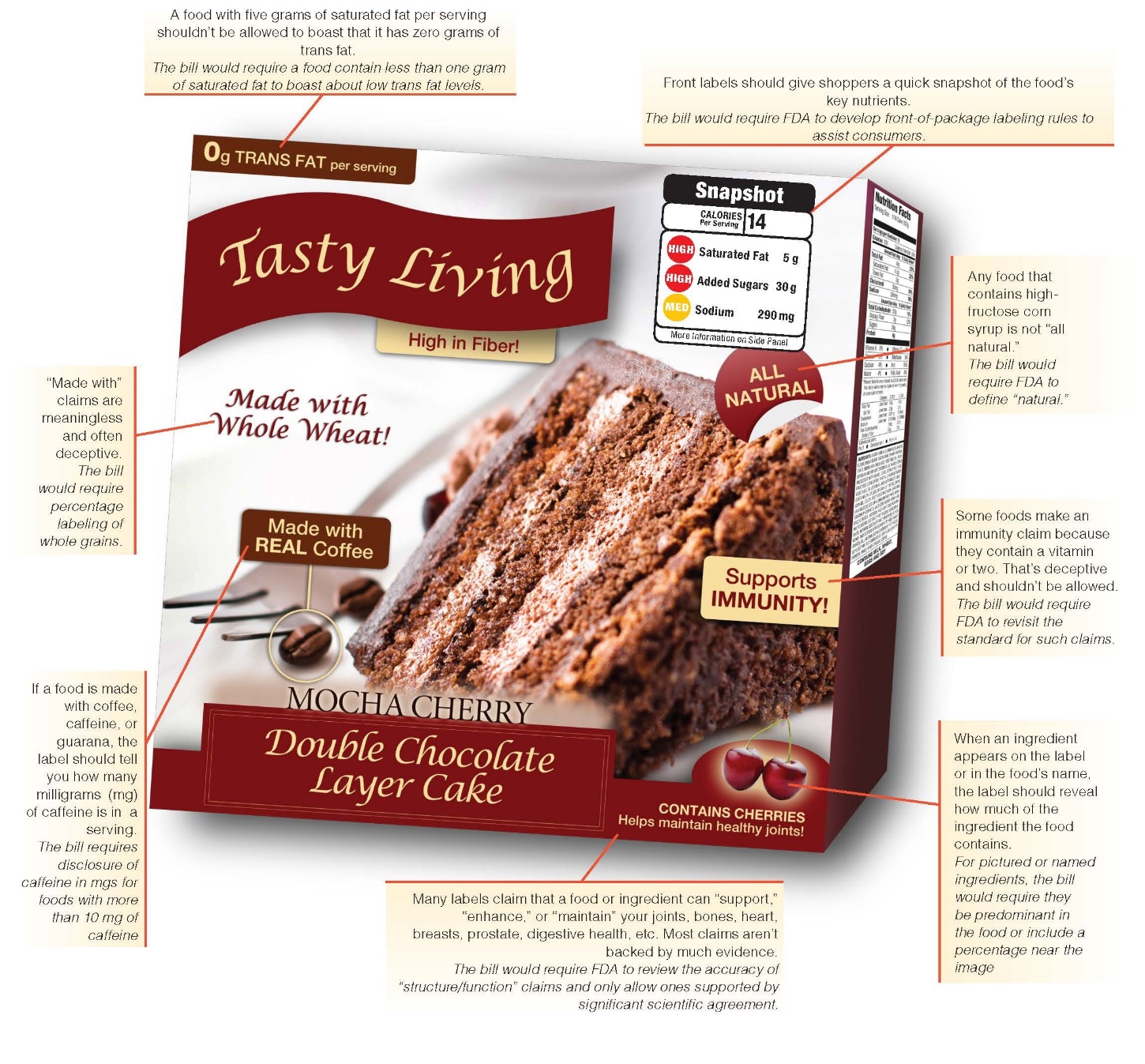 2018 International Food Information Council findings:
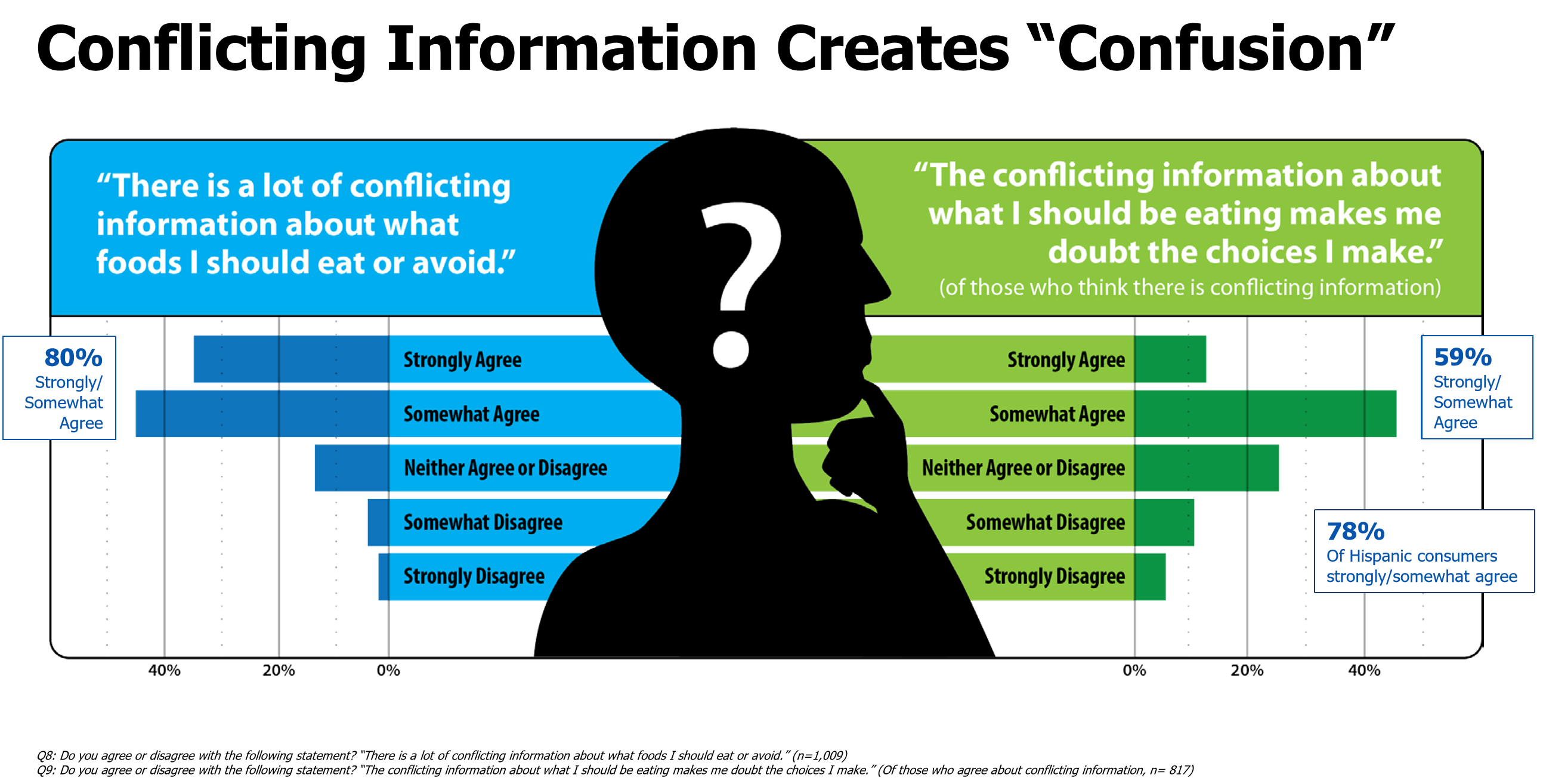 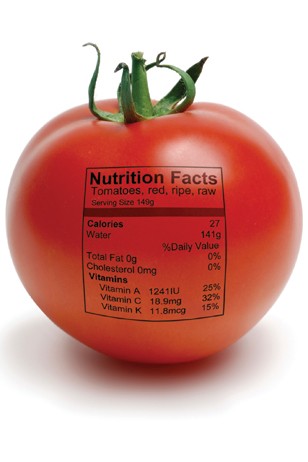 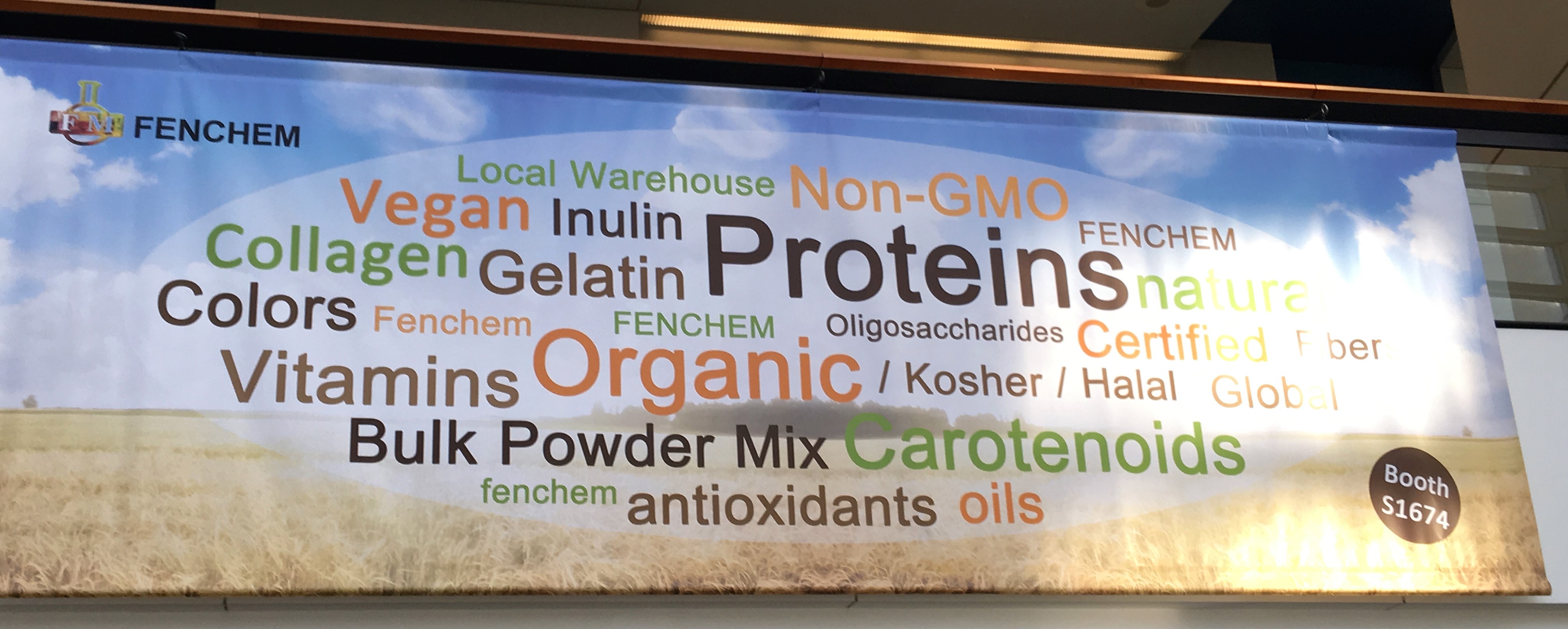 Labeling Claims
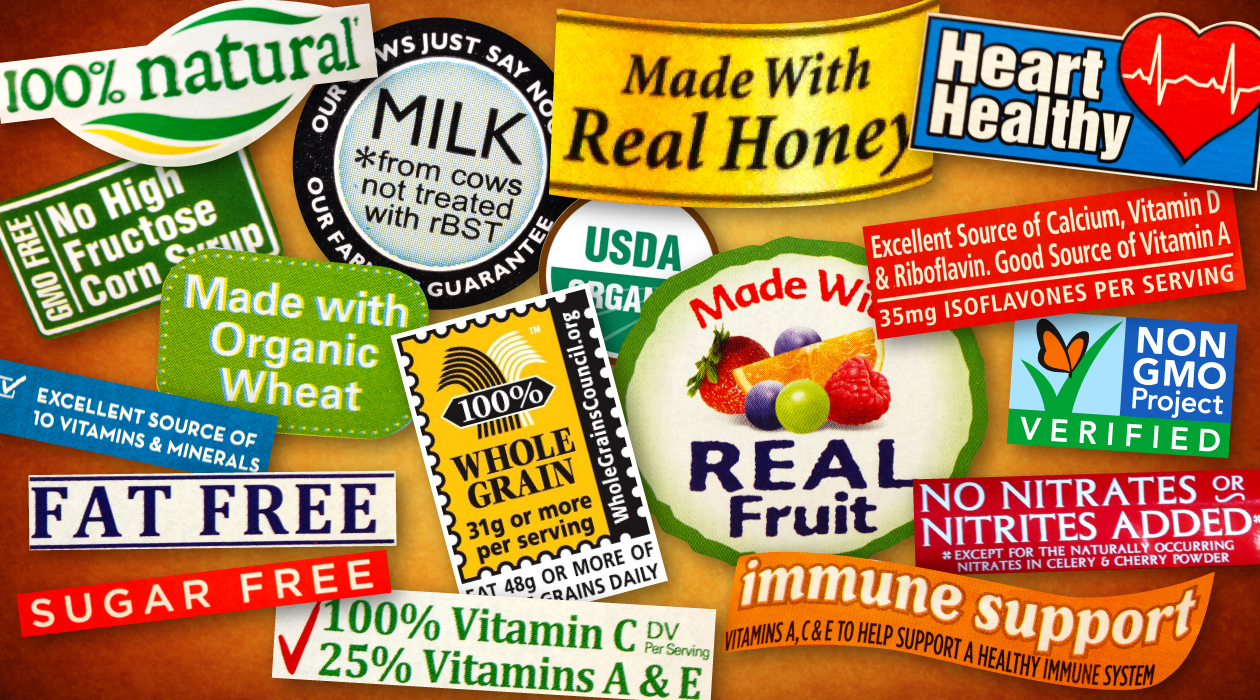 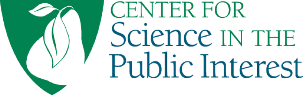 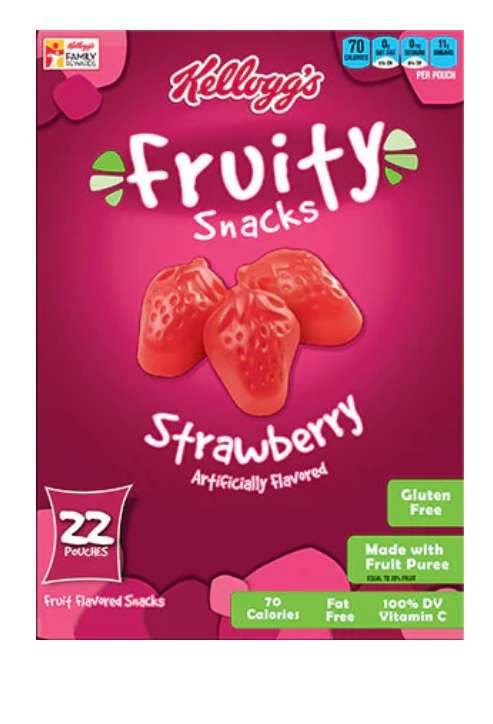 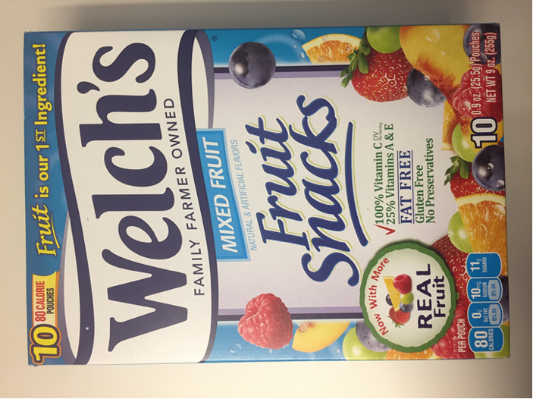 “Fruit” Snacksor “Fruity” Snacks?
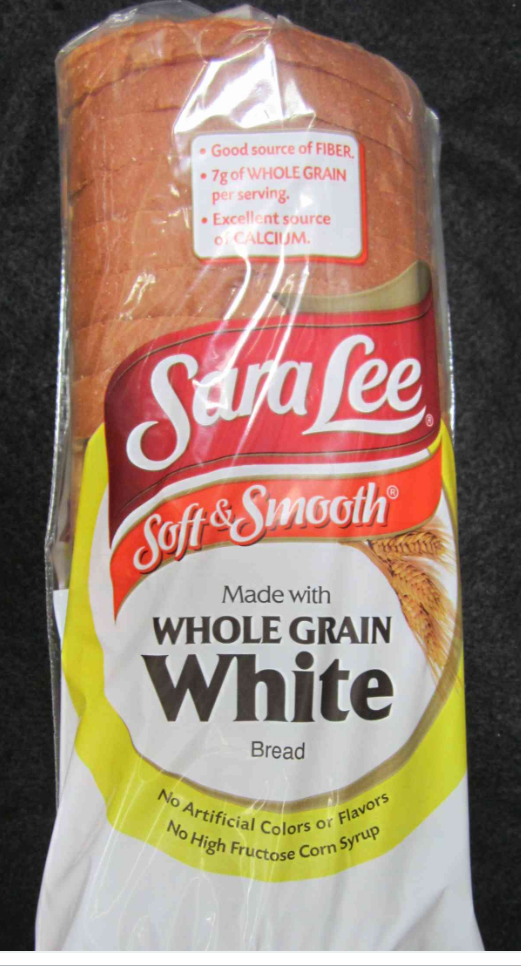 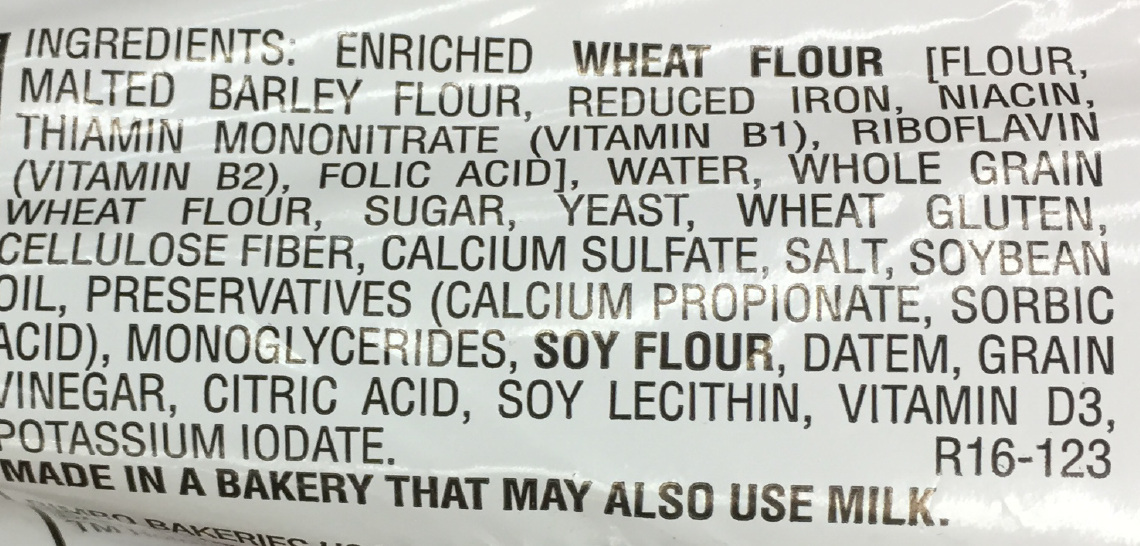 Recommended Disclosure: 
* 7 g of Whole Grain per serving
23 g of Refined Grain per serving
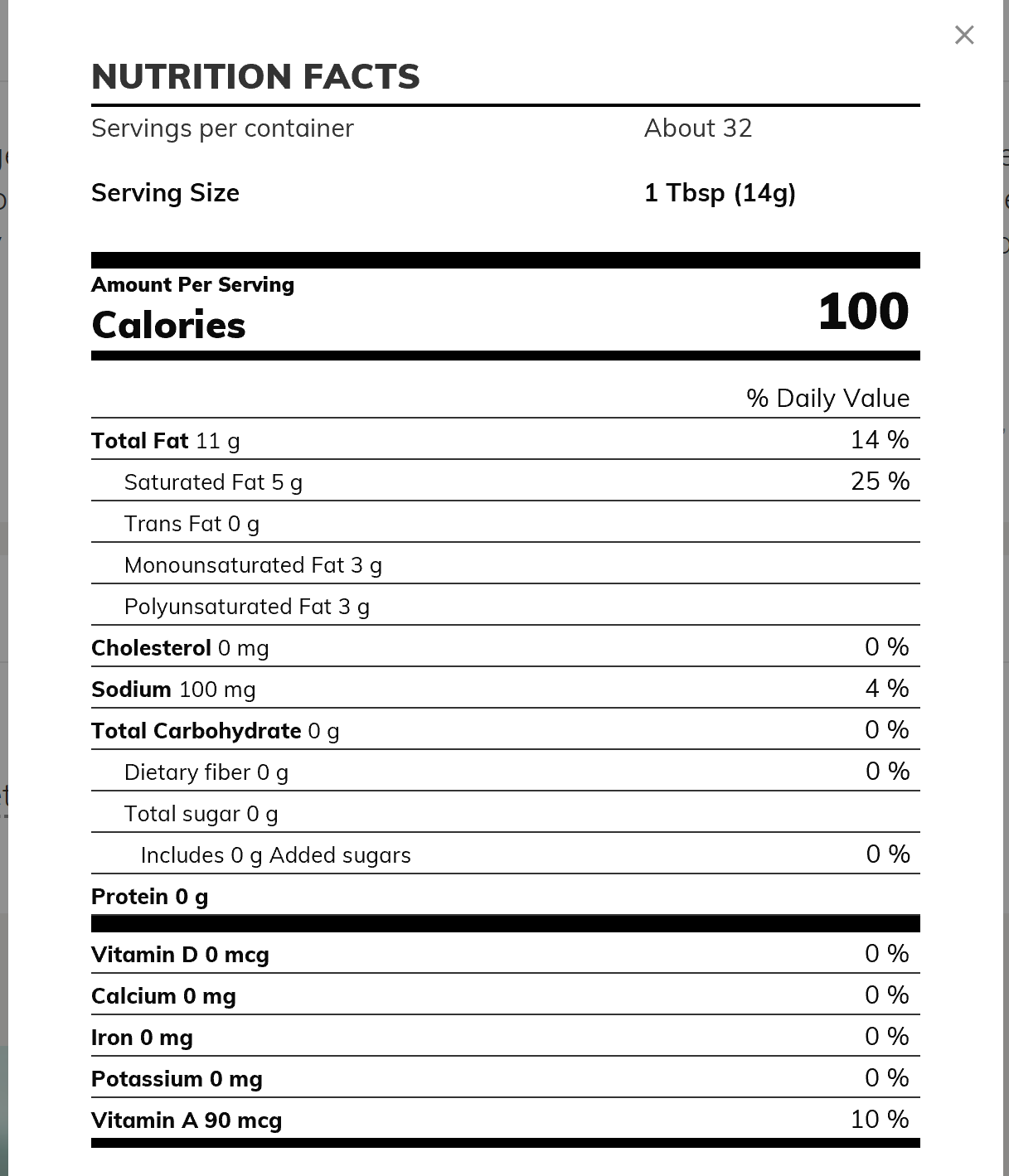 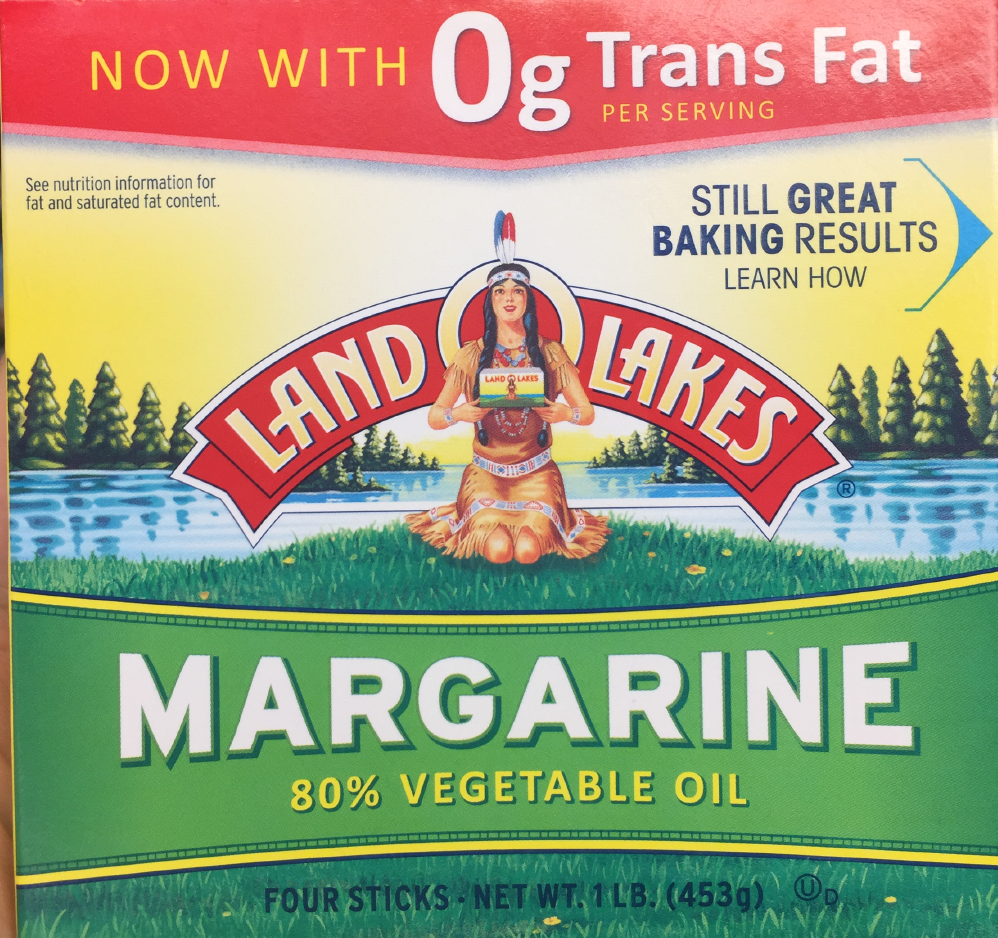 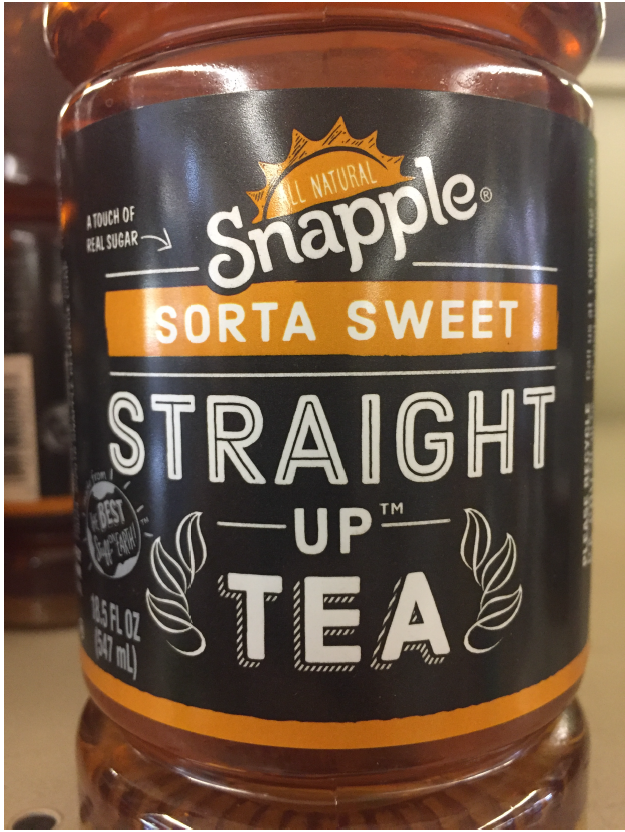 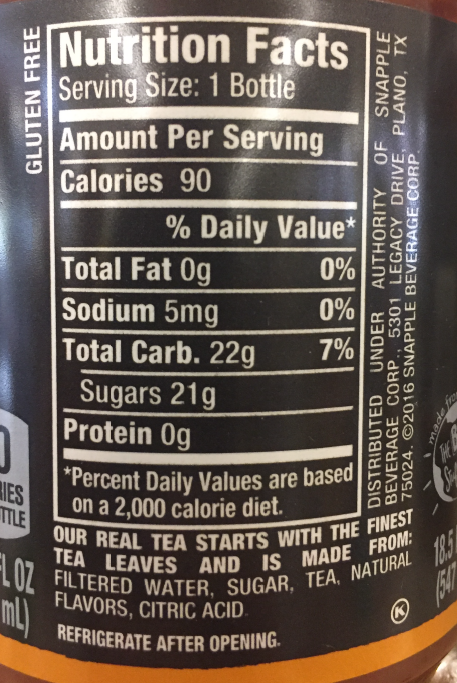 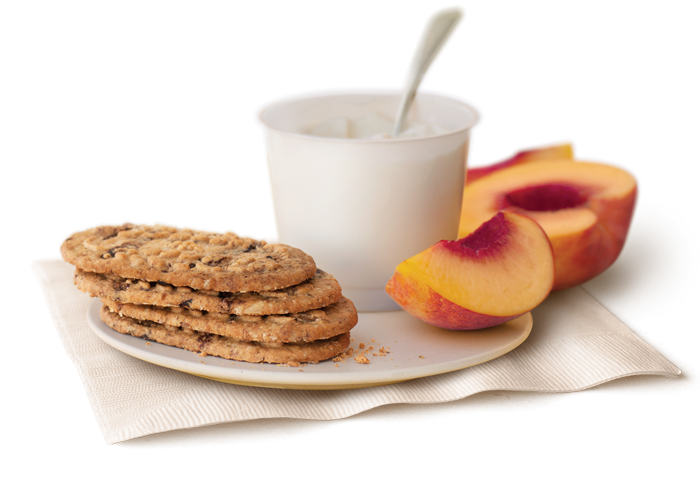 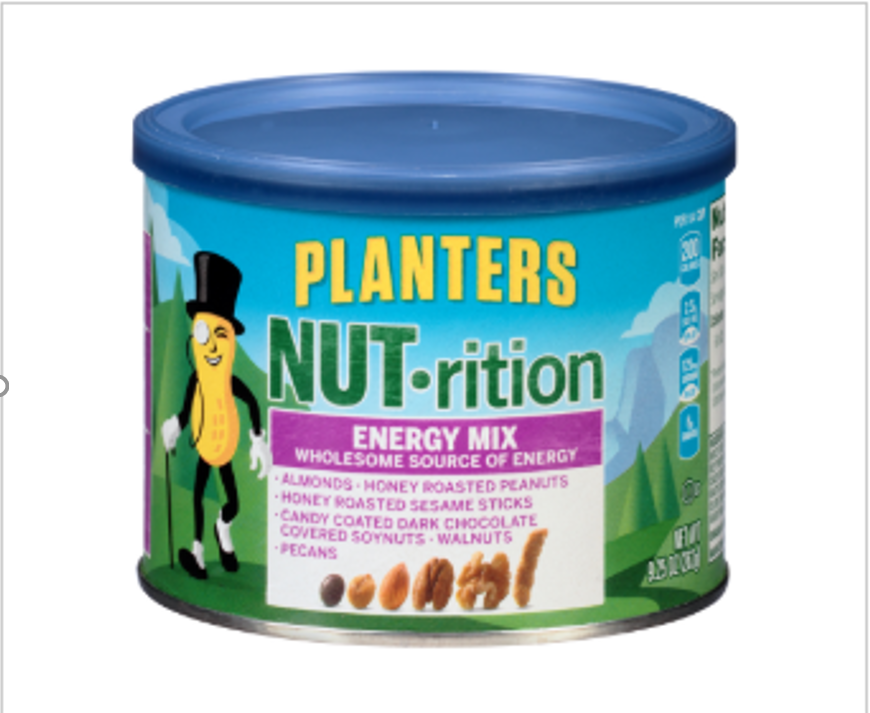 belVita Breakfast Biscuits 4 HOURS OF NUTRITIOUS STEADY ENERGY
One of the unique benefits of belVita Breakfast Biscuits is the 4 hours of nutritious steady energy they provide all morning long. The delicious biscuits are made with a combination of grains that are carefully baked to release energy regularly and continuously to fuel your body throughout the morning
Some FOP Labeling Systems
North America
Australia/New Zealand
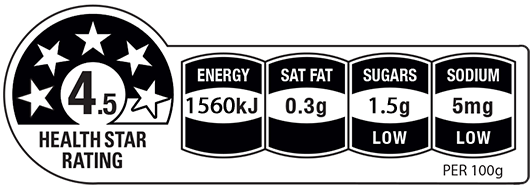 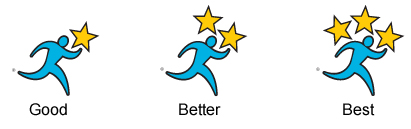 Sweden
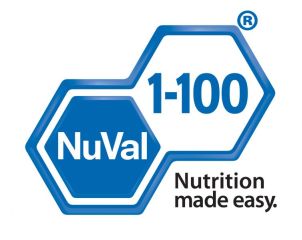 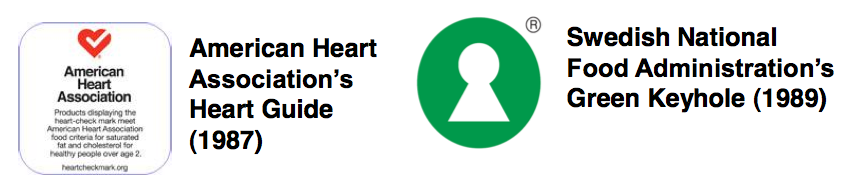 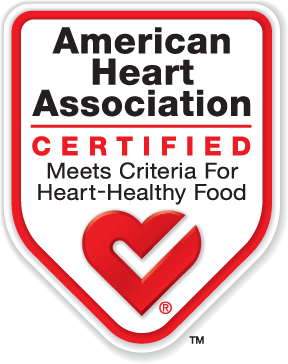 The Netherlands
United States
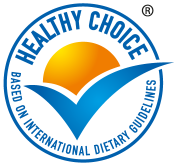 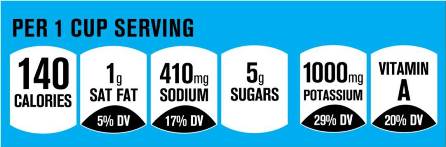 (will be phased out)
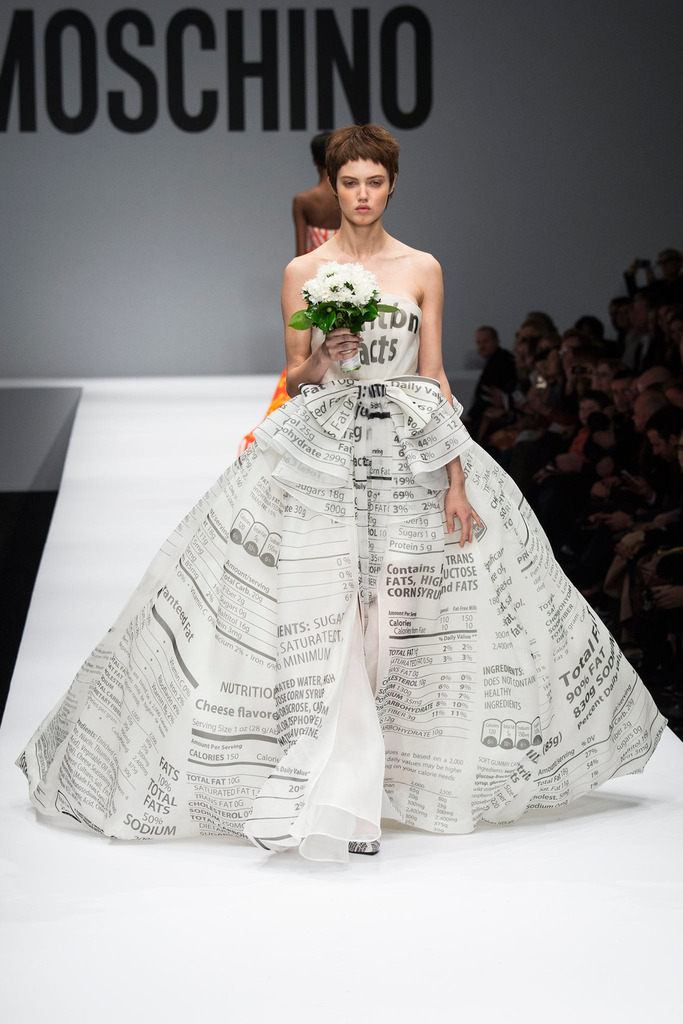 Thank You
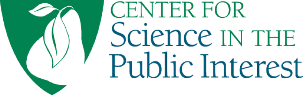